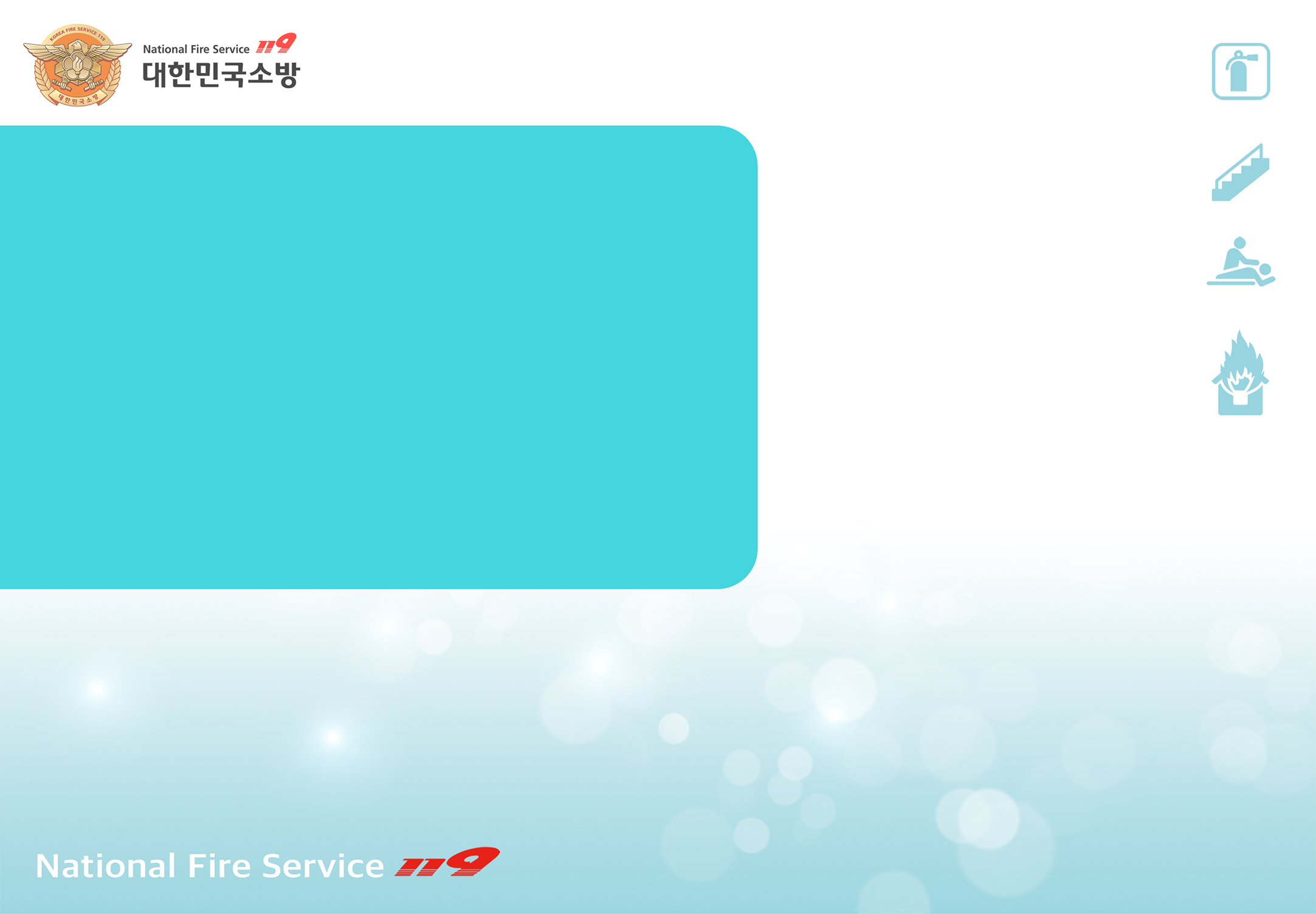 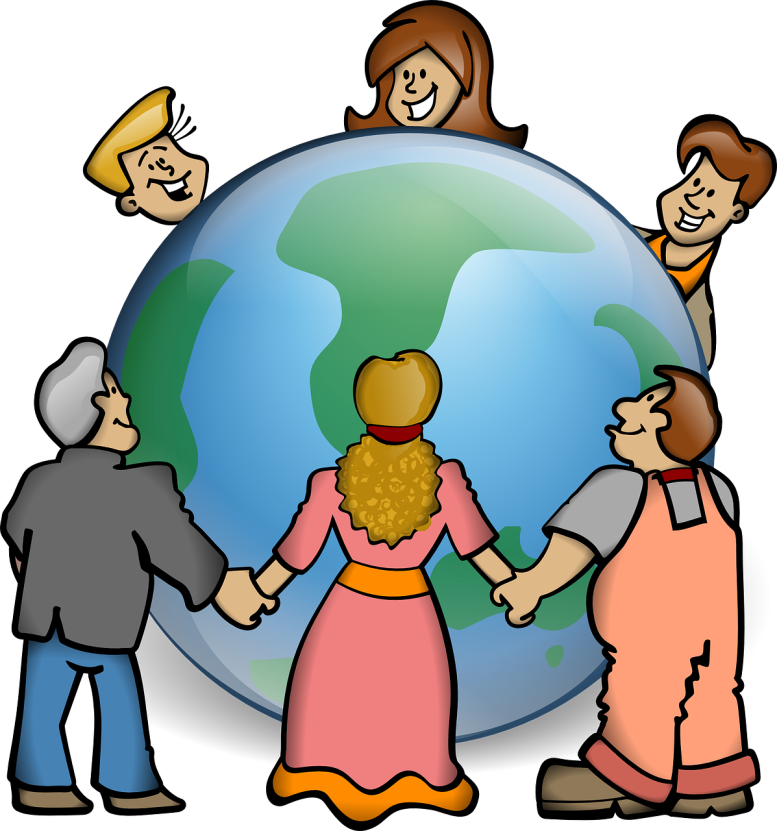 [ ตอน .8 ]
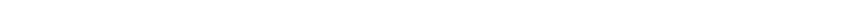 วิธีใช้เครื่องทำความร้อน
อย่างปลอดภัย
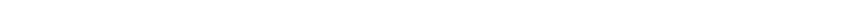 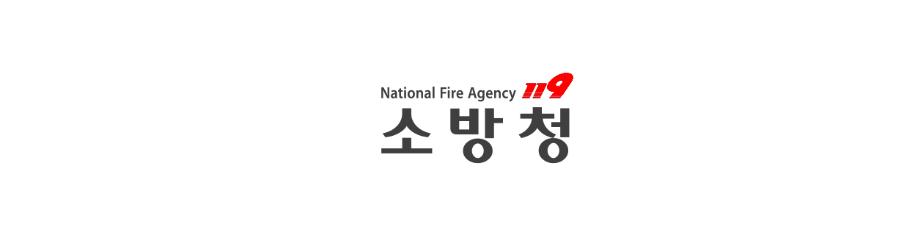 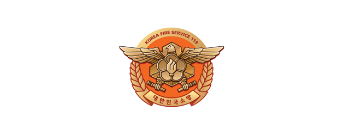 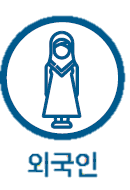 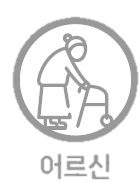 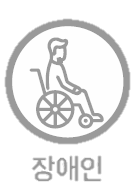 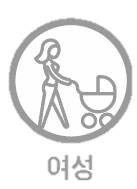 ผู้หญิง
คนต่างชาติ
ผู้อาวุโส
ผู้พิการ
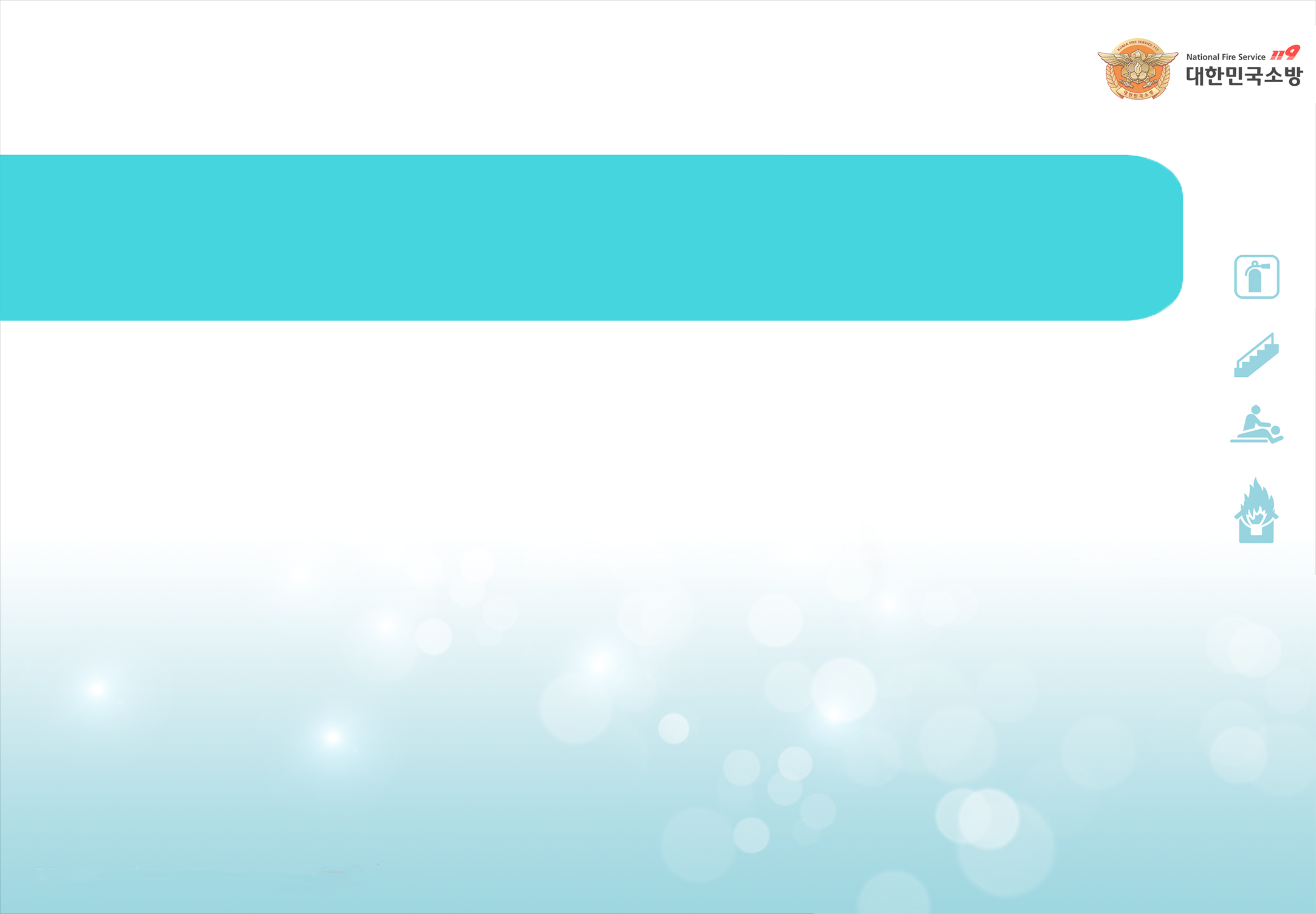 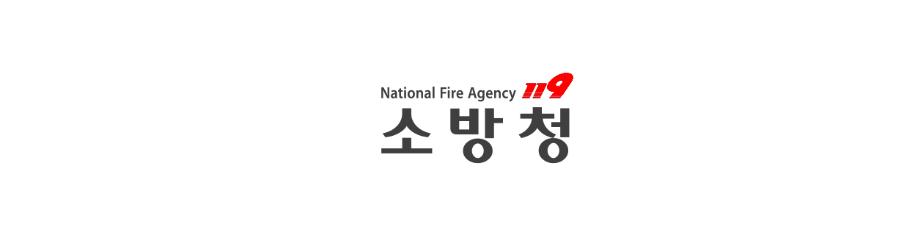 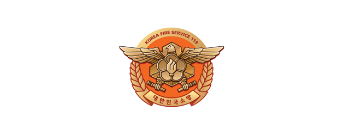 Contents
[ ตอน.8 ]
วิธีใช้เครื่องทำความร้อนอย่างปลอดภัย
1. ป้องกันไฟในฤดูหนาว_ 2p
2. เมื่อเสื้อผ้าถูกไฟไหม้_ 7p
3. เมื่อเราทรมานจากแผลไหม้_ 10p
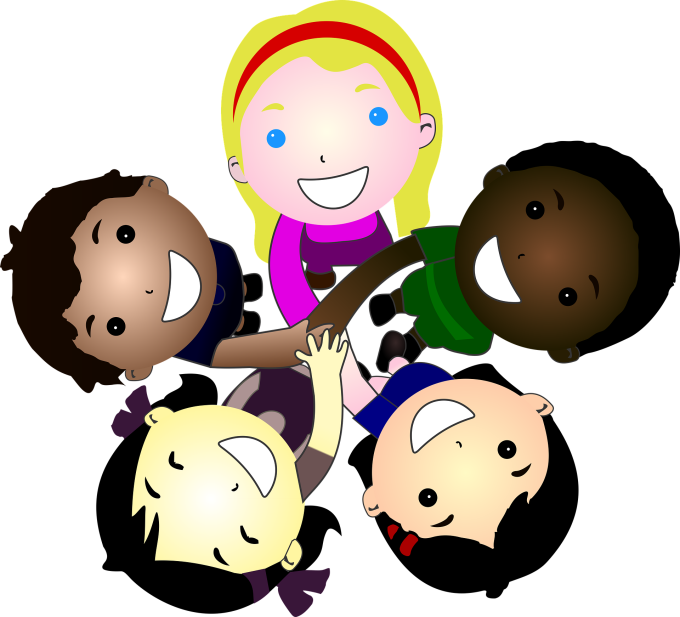 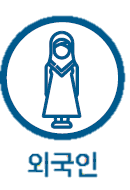 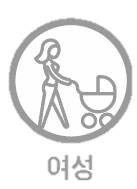 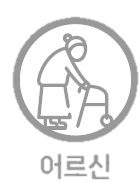 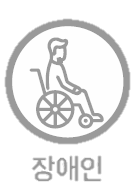 ผู้หญิง
คนต่างชาติ
ผู้อาวุโส
ผู้พิการ
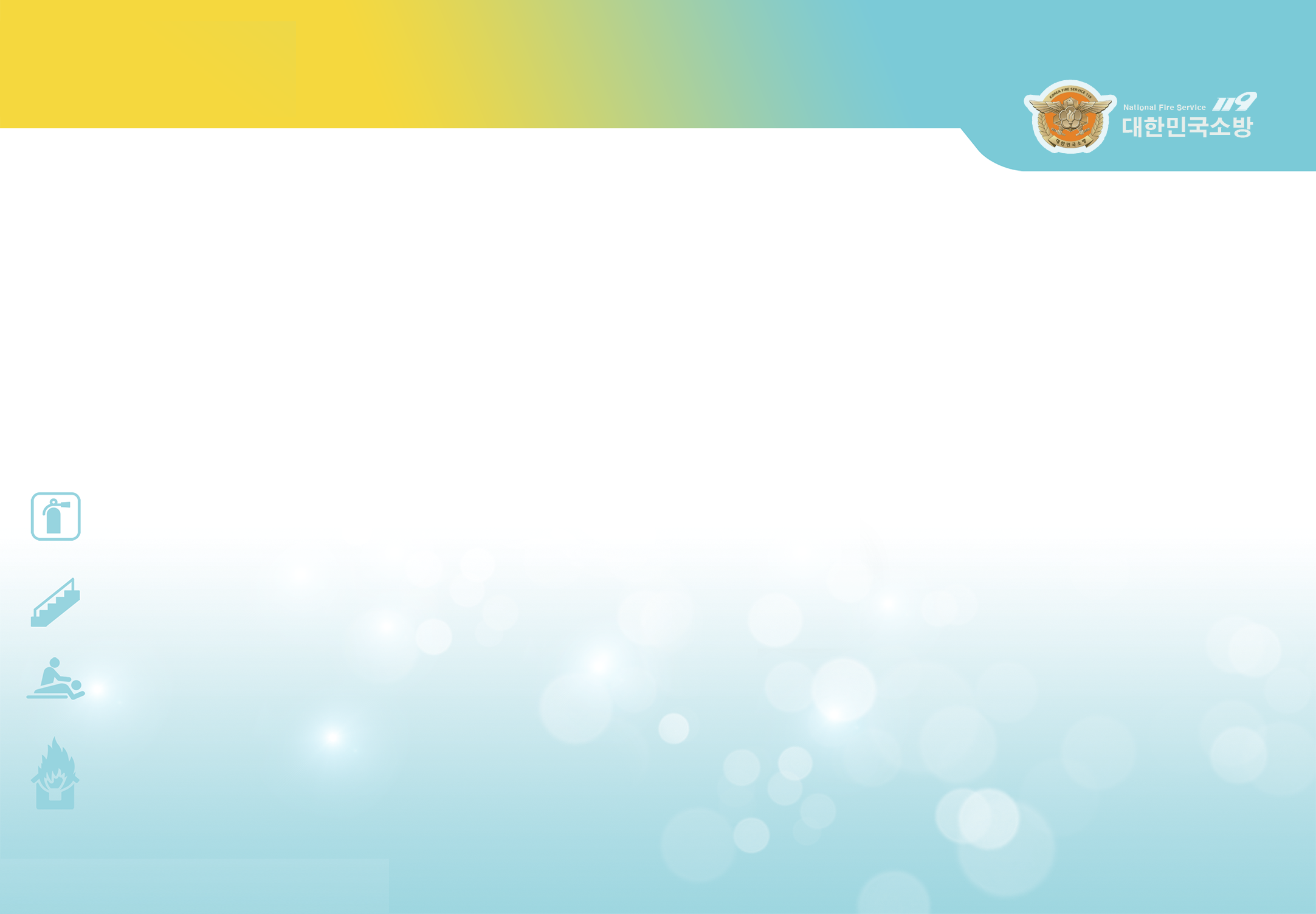 ป้องกันไฟในฤดูหนาว
1
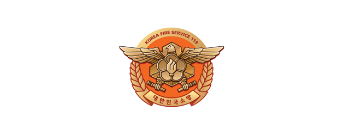 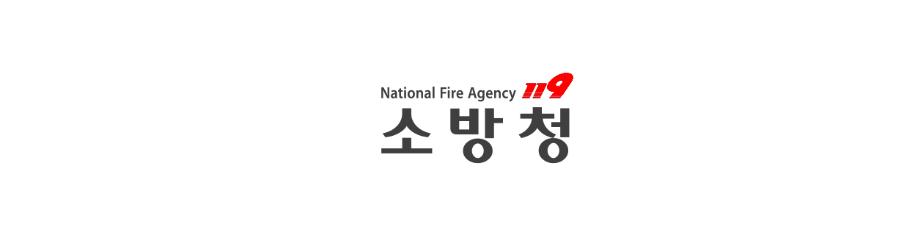 “
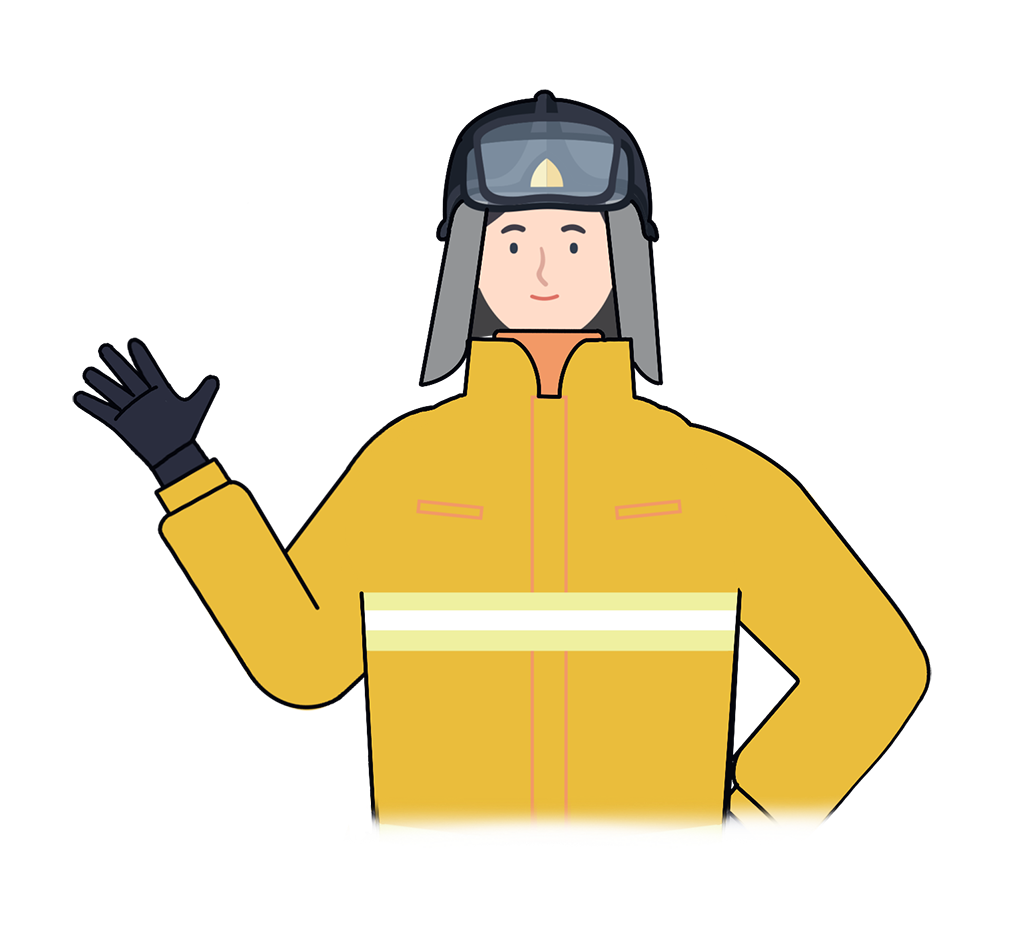 ฤดูหนาวในเกาหลีเริ่มต้นในเดือนธันวาคมด้วยอากาศเย็นจากไซบีเรียทำให้รู้สึกหนาว
อากาศเย็นนี้เริ่มตั้งแต่เดือนธันวาคมถึงกุมภาพันธ์และอุณหภูมิจะต่ำกว่า 0 องศาเสมอ สภาพอากาศที่มีหิมะตกหนักทำให้ความต้องการการใช้ไฟฟ้าและอุปกรณ์ทำความร้อนเพิ่มขึ้นอย่างรวดเร็ว
“
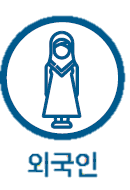 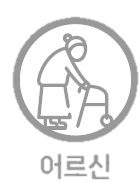 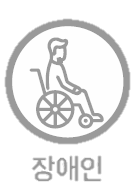 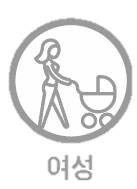 2
ผู้หญิง
คนต่างชาติ
ผู้อาวุโส
ผู้พิการ
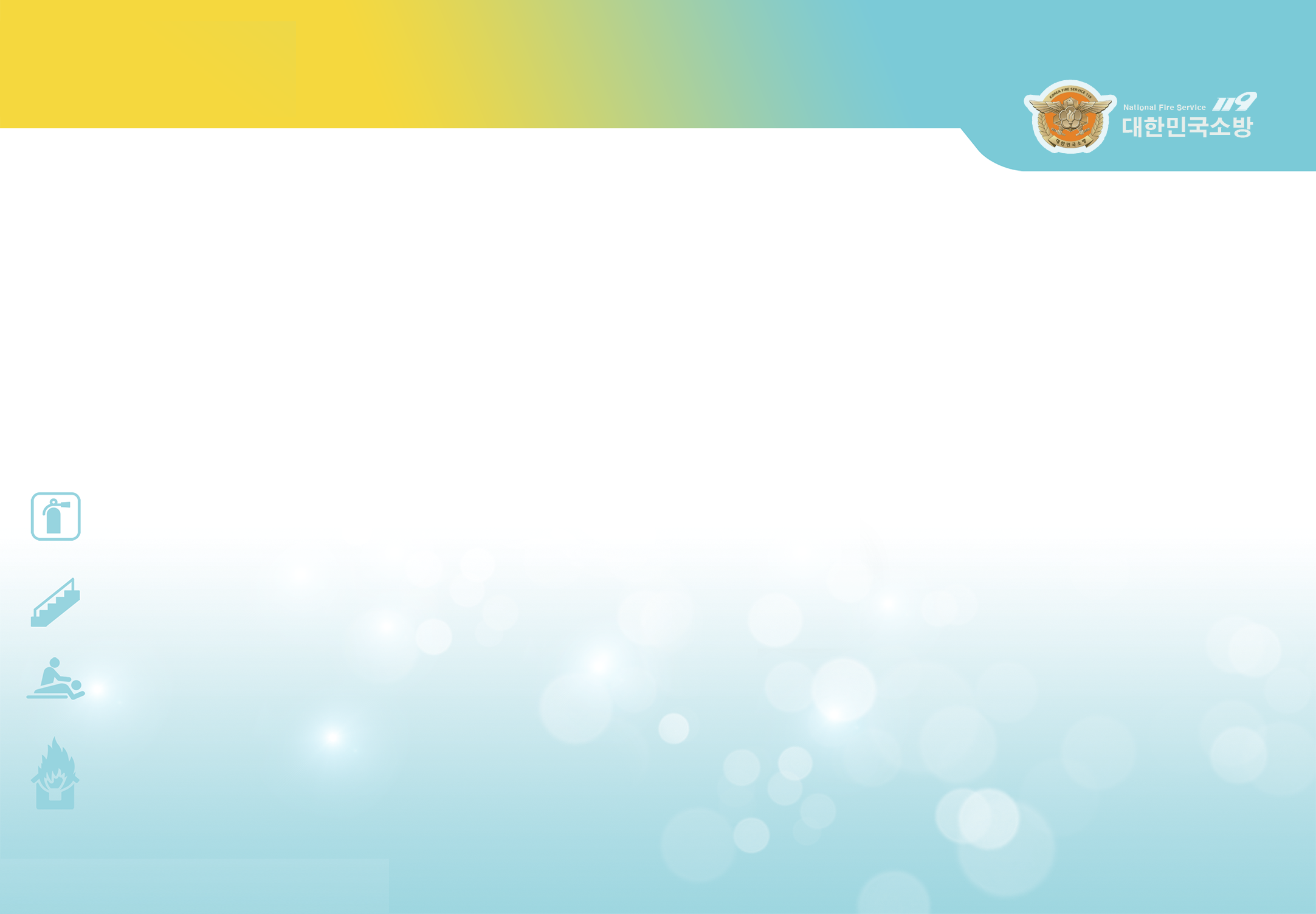 ป้องกันไฟในฤดูหนาว.
1
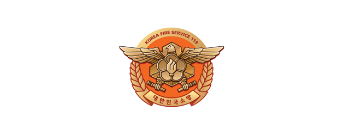 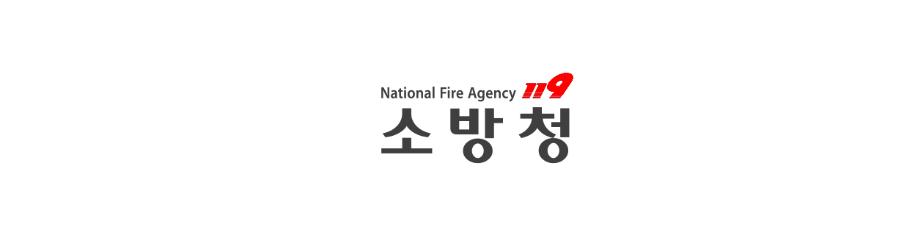 สถิติไฟตามฤดูกาล
การเปรียบเทียบจำนวนการยิงโดยไฟป่าตามฤดูกาล
สถานที่และจำนวนครั้งในการเกิดไฟไหม้ตามฤดูกาล
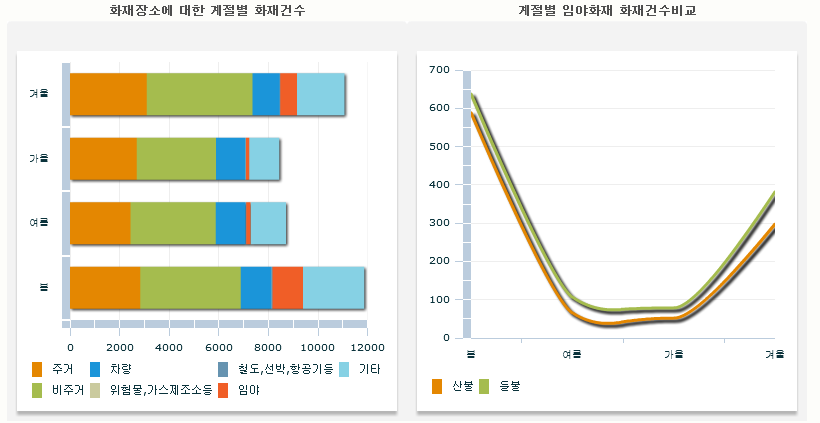 ฤดูหนาว
ฤดูใบไม้ร่วง
ฤดูร้อน
ฤดูใบไม้ผลิ
ทางรถไฟ, เรือ, เครื่องบิน
คนอื่น ๆ
ที่อยู่อาศัย
พาหนะ
ไฟป่า
พุ่มไม้ไฟ
สินค้าอันตรายโรงงานผลิตก๊าซ ฯลฯ
ที่ไม่ใช่ที่อยู่อาศัย
ป่า
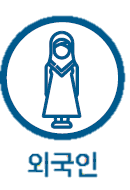 ระบบข้อมูลไฟแห่งชาติ (www.firedata.go.kr), สถิติไฟตามฤดูกาล
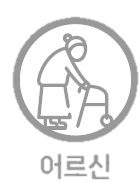 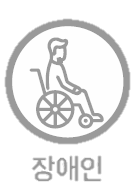 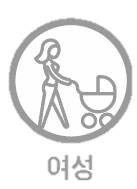 3
ผู้หญิง
คนต่างชาติ
ผู้อาวุโส
ผู้พิการ
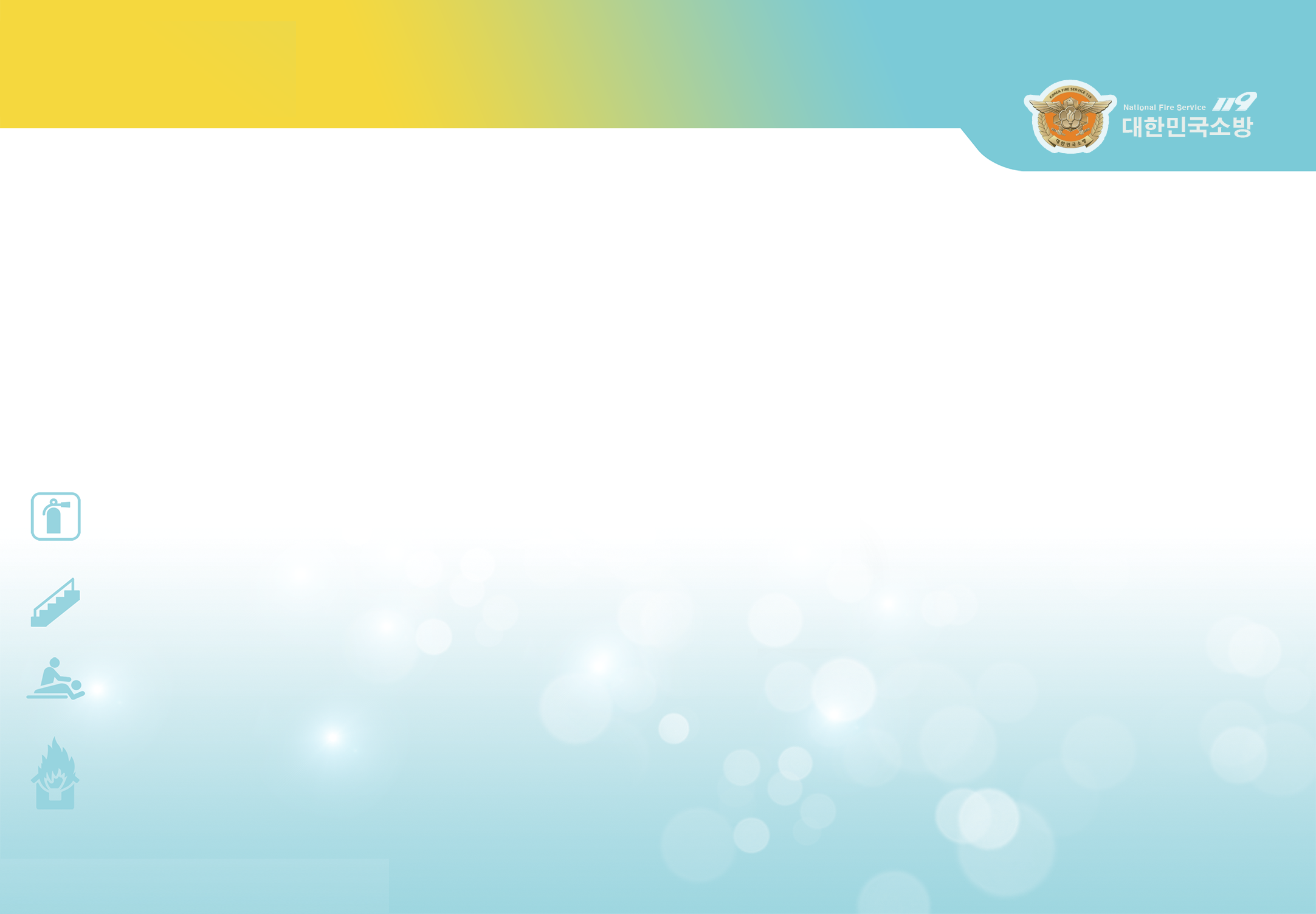 ป้องกันไฟในฤดูหนาว.
1
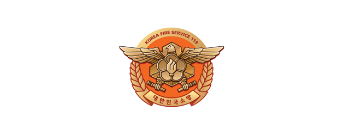 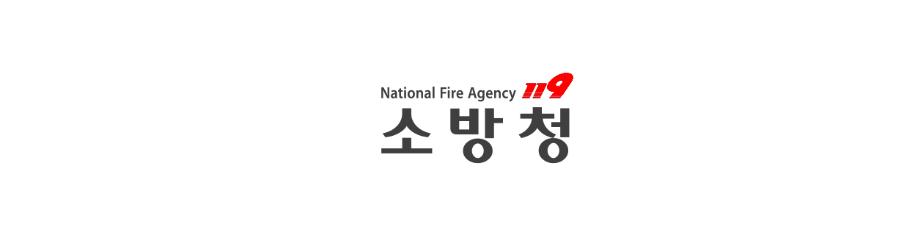 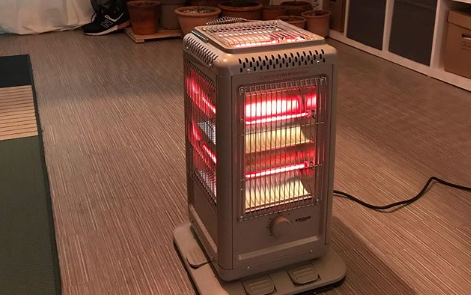 ในฤดูหนาวความต้องการใช้อุปกรณ์ทำความร้
อนเพิ่มขึ้นซึ่งเป็นสาเหตุของการเกิดเพลิงไหม้จำนวนมาก
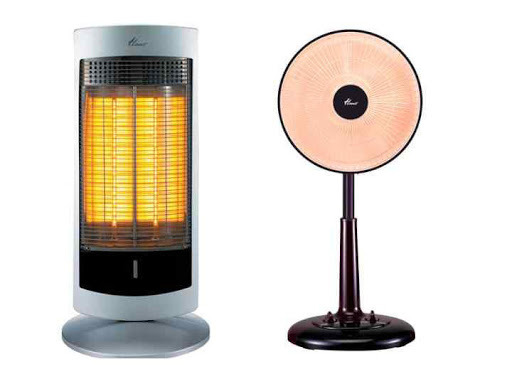 ควรมีนิสัยการอ่านคู่มือผู้ใช้อย่างระมัดระวังและปฏิบัติตามกฎความปลอดภัยสำหรับอุปกรณ์ให้ความร้อนและอุปกรณ์ทำความร้อนใต้พื้น
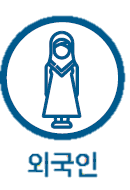 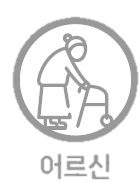 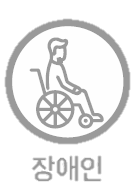 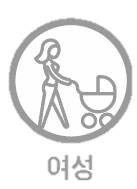 4
ผู้หญิง
คนต่างชาติ
ผู้อาวุโส
ผู้พิการ
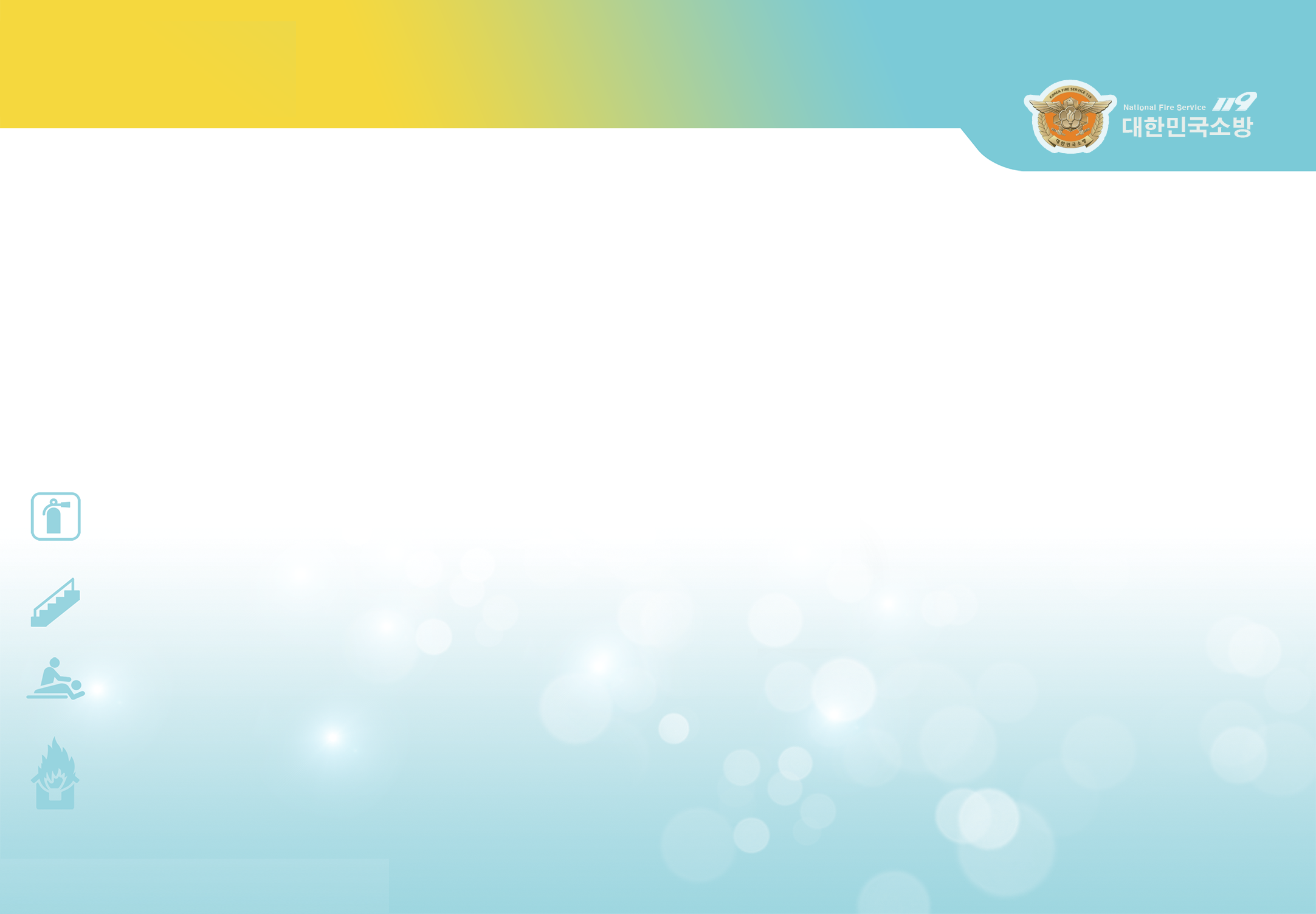 ป้องกันไฟในฤดูหนาว.
1
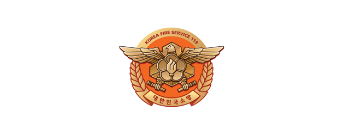 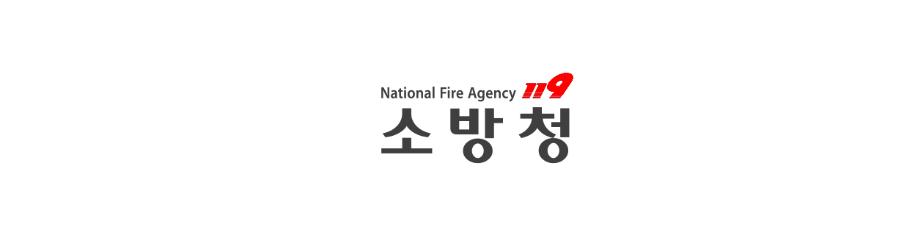 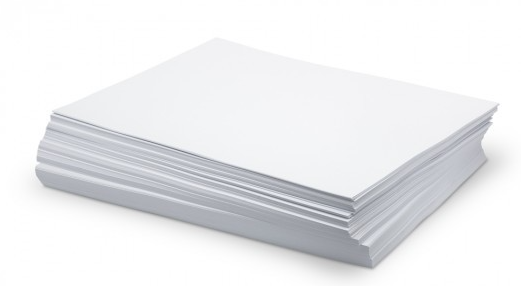 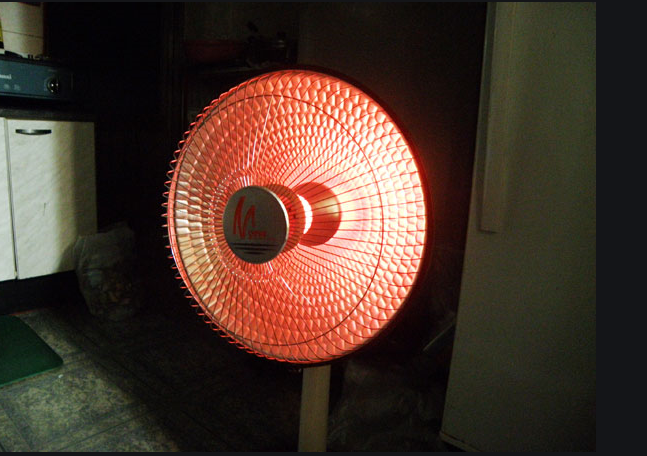 มากกว่า 1 เมตร
รักษาระยะห่างระหว่างเครื่องทำความร้อนและวัตถุติดไฟได้มากกว่า 1 เมตร
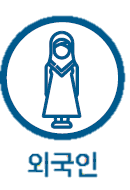 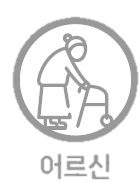 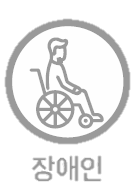 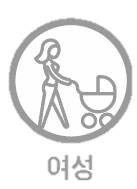 5
ผู้หญิง
คนต่างชาติ
ผู้อาวุโส
ผู้พิการ
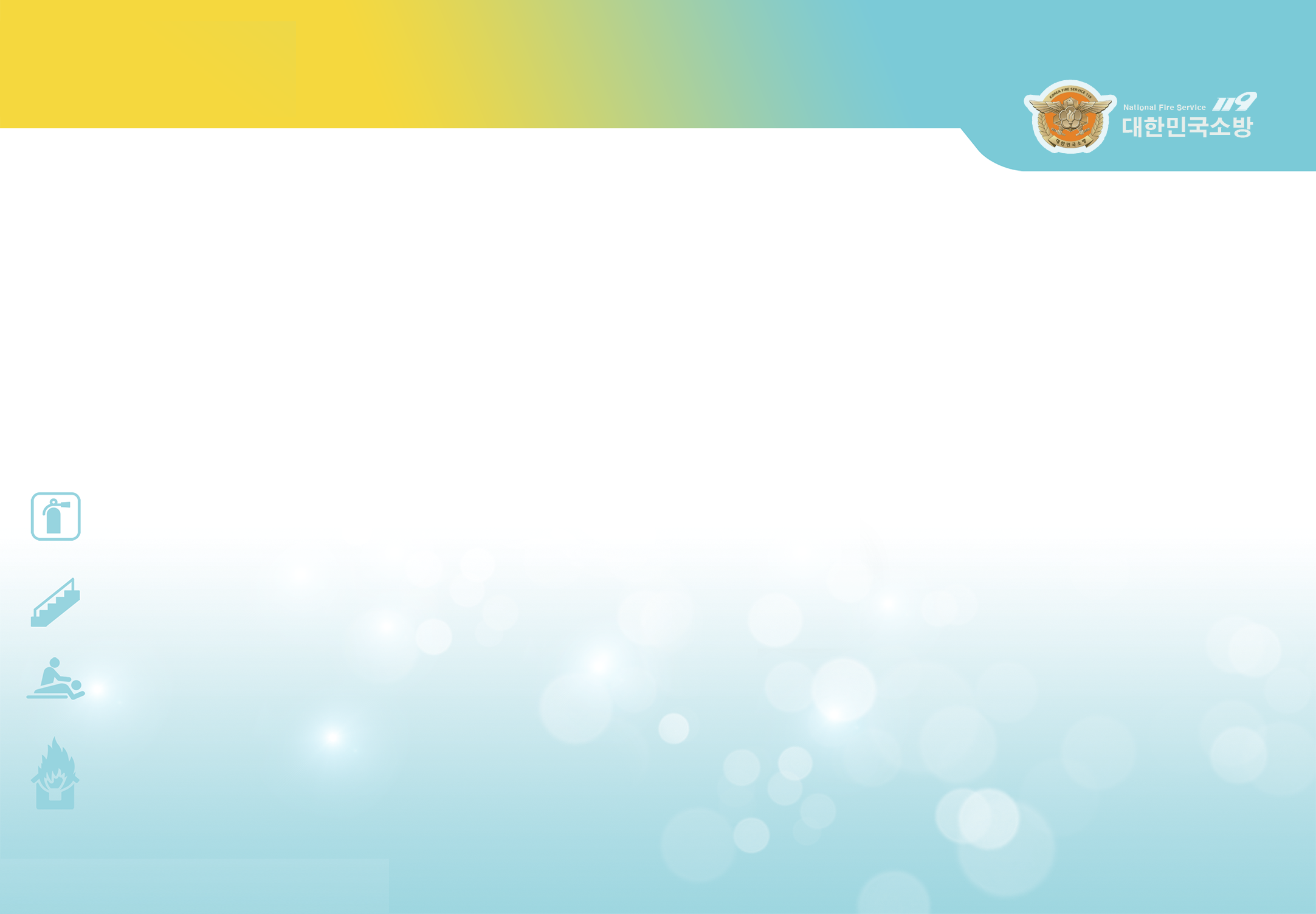 ป้องกันไฟในฤดูหนาว.
1
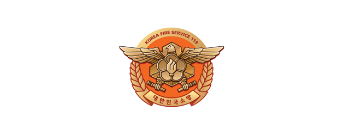 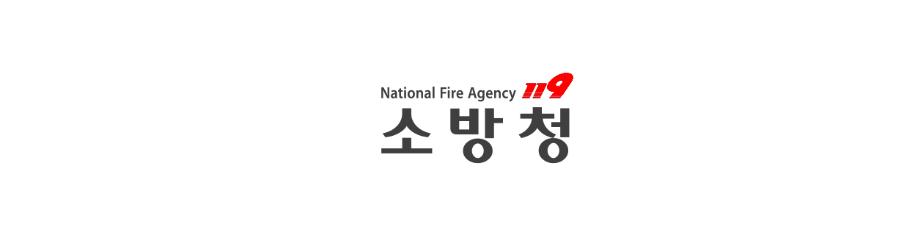 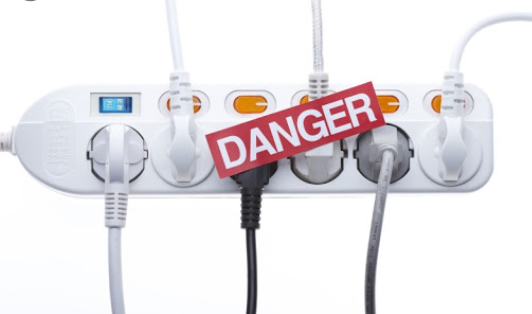 อย่าเสียบเครื่องใช้ไฟฟ้ามากเกินไปเข้ากับเต้ารับไฟฟ้า
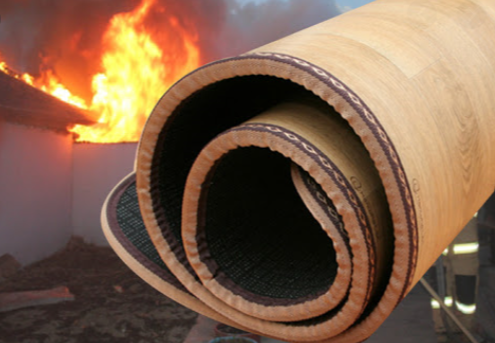 อย่าม้วนงอหรือวางบนแผ่นทำความร้อนไฟฟ้า
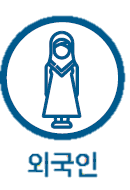 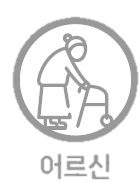 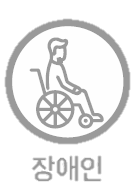 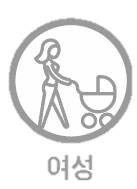 6
ผู้หญิง
คนต่างชาติ
ผู้อาวุโส
ผู้พิการ
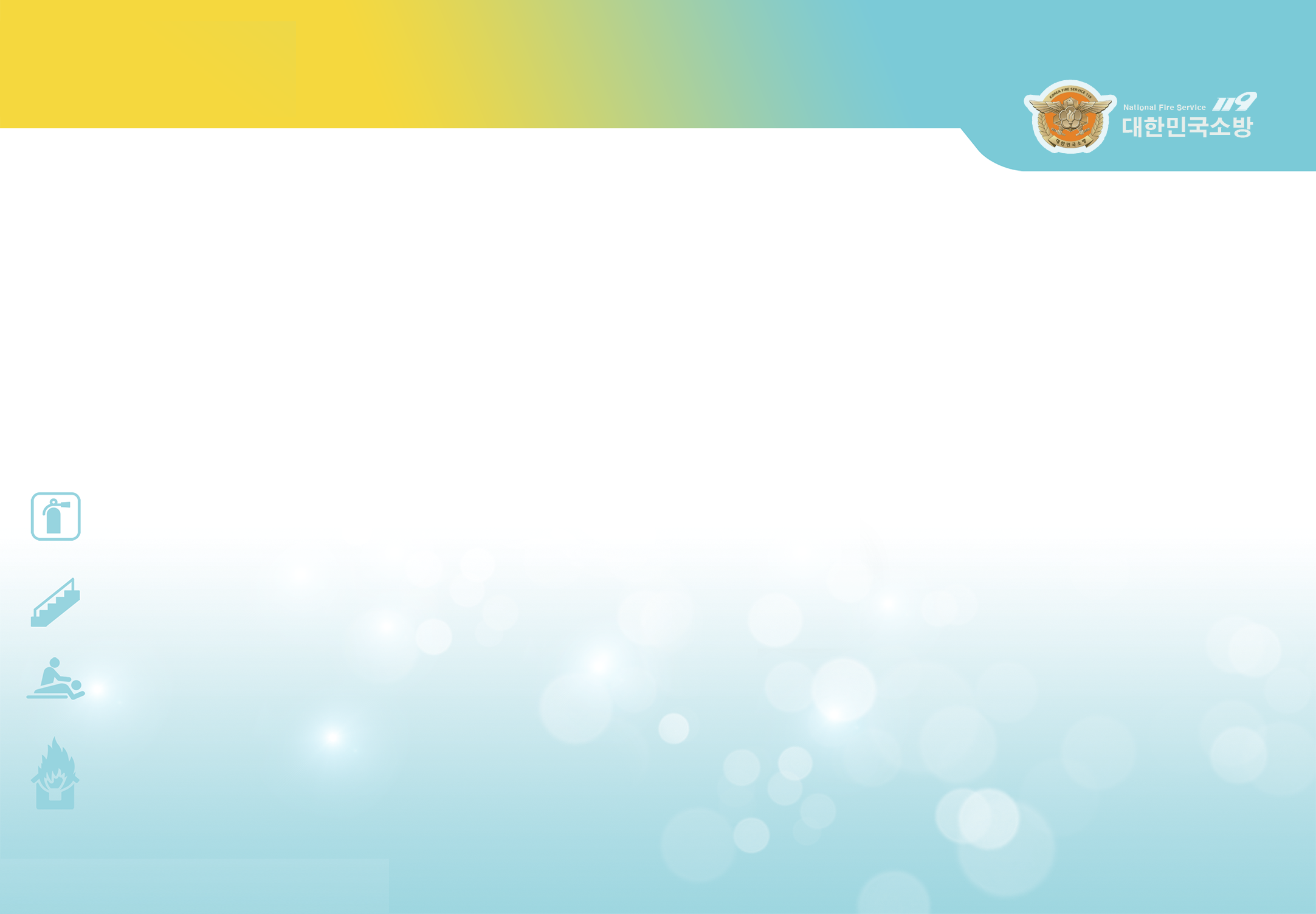 เมื่อเสื้อผ้าถูกไฟไหม้
2
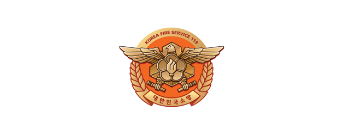 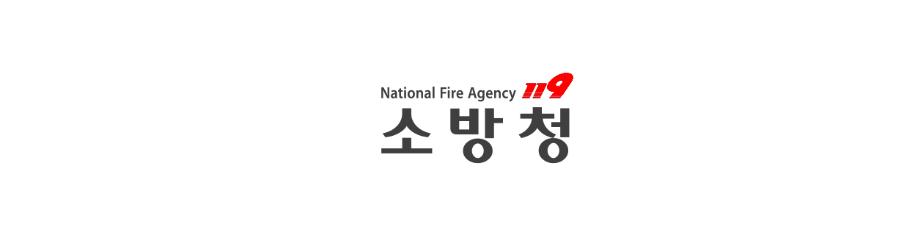 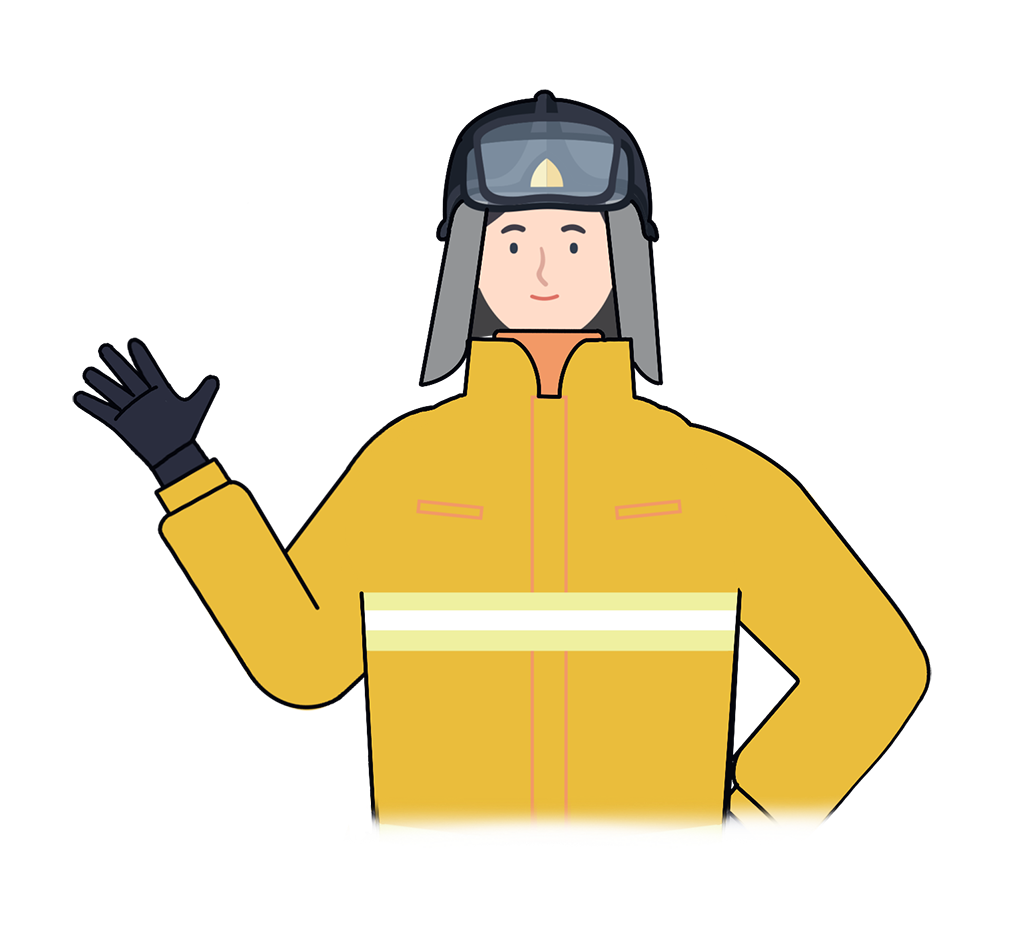 “
เมื่อคุณกลับบ้านจากสภาพอากาศหนาวเย็นที่หนาวเหน็บข้างนอกและอยู่ใกล้กับเครื่องทำความร้อนเพื่อให้ความอบอุ่นและเสื้อผ้าของคุณลุกเป็นไฟ
คุณต้องทำอะไร
“
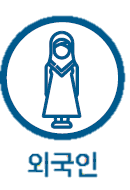 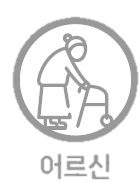 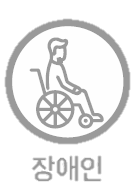 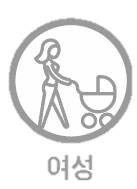 7
ผู้หญิง
คนต่างชาติ
ผู้อาวุโส
ผู้พิการ
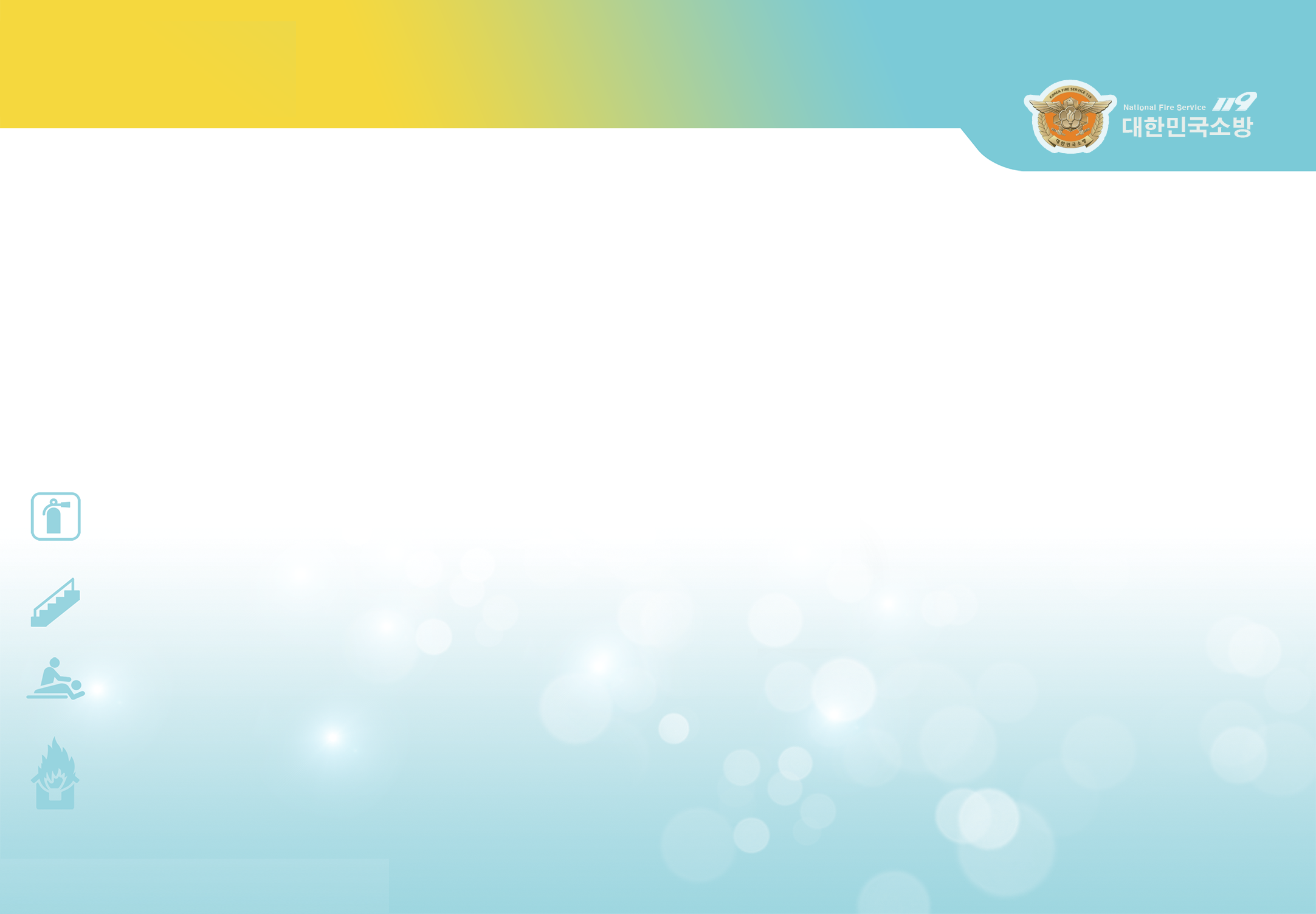 เมื่อเสื้อผ้าถูกไฟไหม้
2
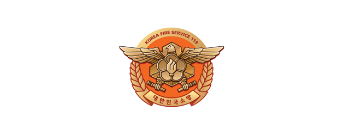 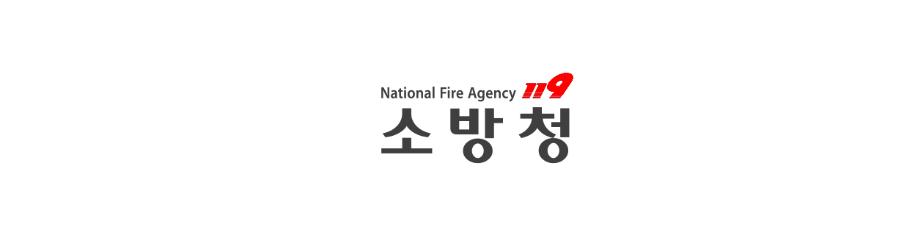 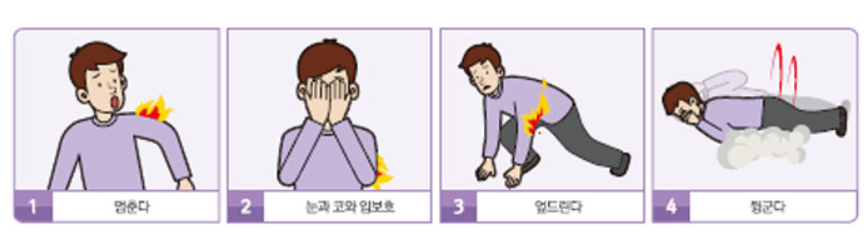 ก่อนอื่นให้หยุดนิ่งและอย่าขยับ
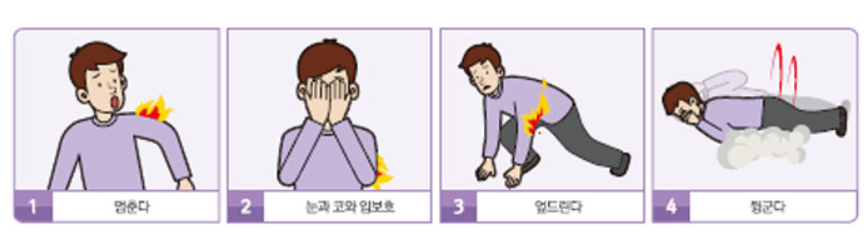 ปิดตาจมูกและปากเพื่อไม่ให้ใบหน้าไหม้และไม่สูดควัน
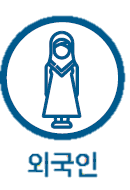 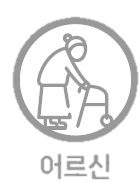 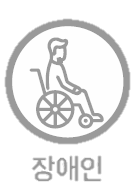 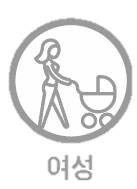 8
ผู้หญิง
คนต่างชาติ
ผู้อาวุโส
ผู้พิการ
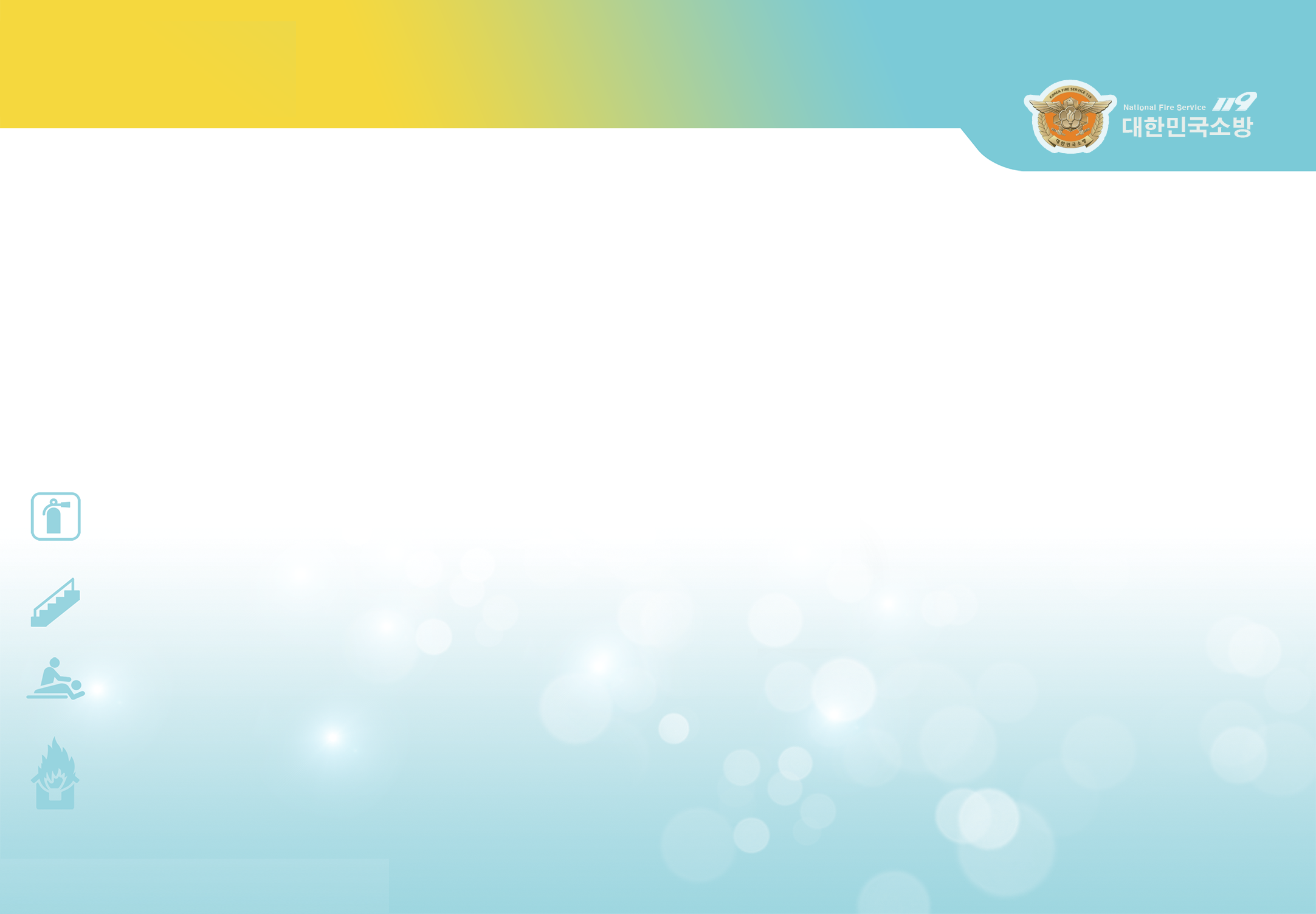 เมื่อเสื้อผ้าถูกไฟไหม้
2
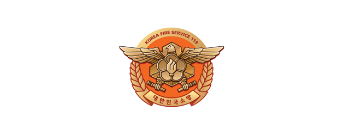 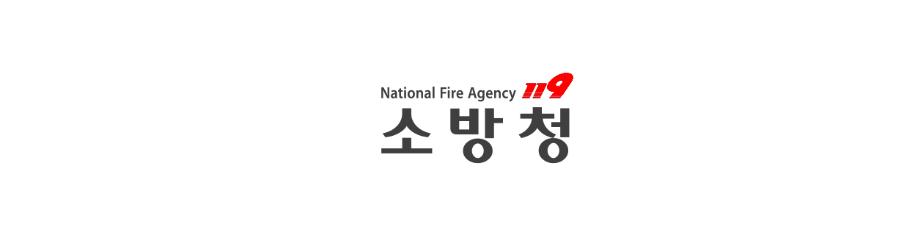 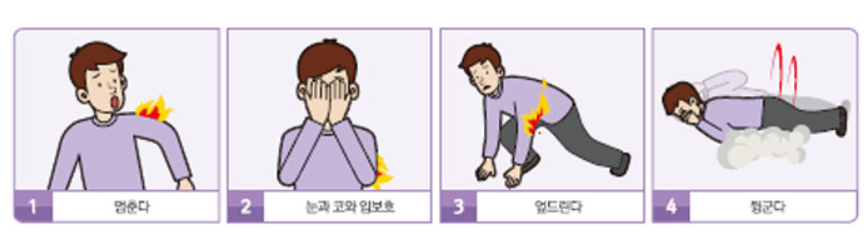 จากนั้นนอนคว่ำหน้าลง
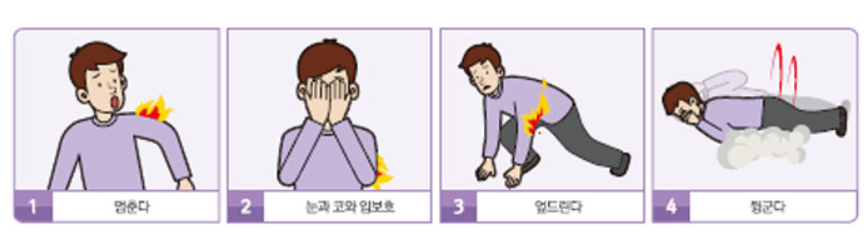 ประการที่สามม้วนจนกว่าไฟจะดับ
หากมีผู้คนรอบข้างใช้เสื้อหรือผ้าห่มเพื่อดับไฟ
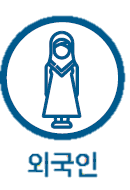 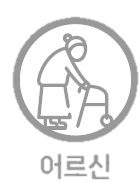 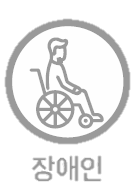 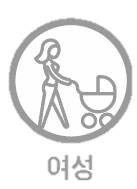 9
ผู้หญิง
คนต่างชาติ
ผู้อาวุโส
ผู้พิการ
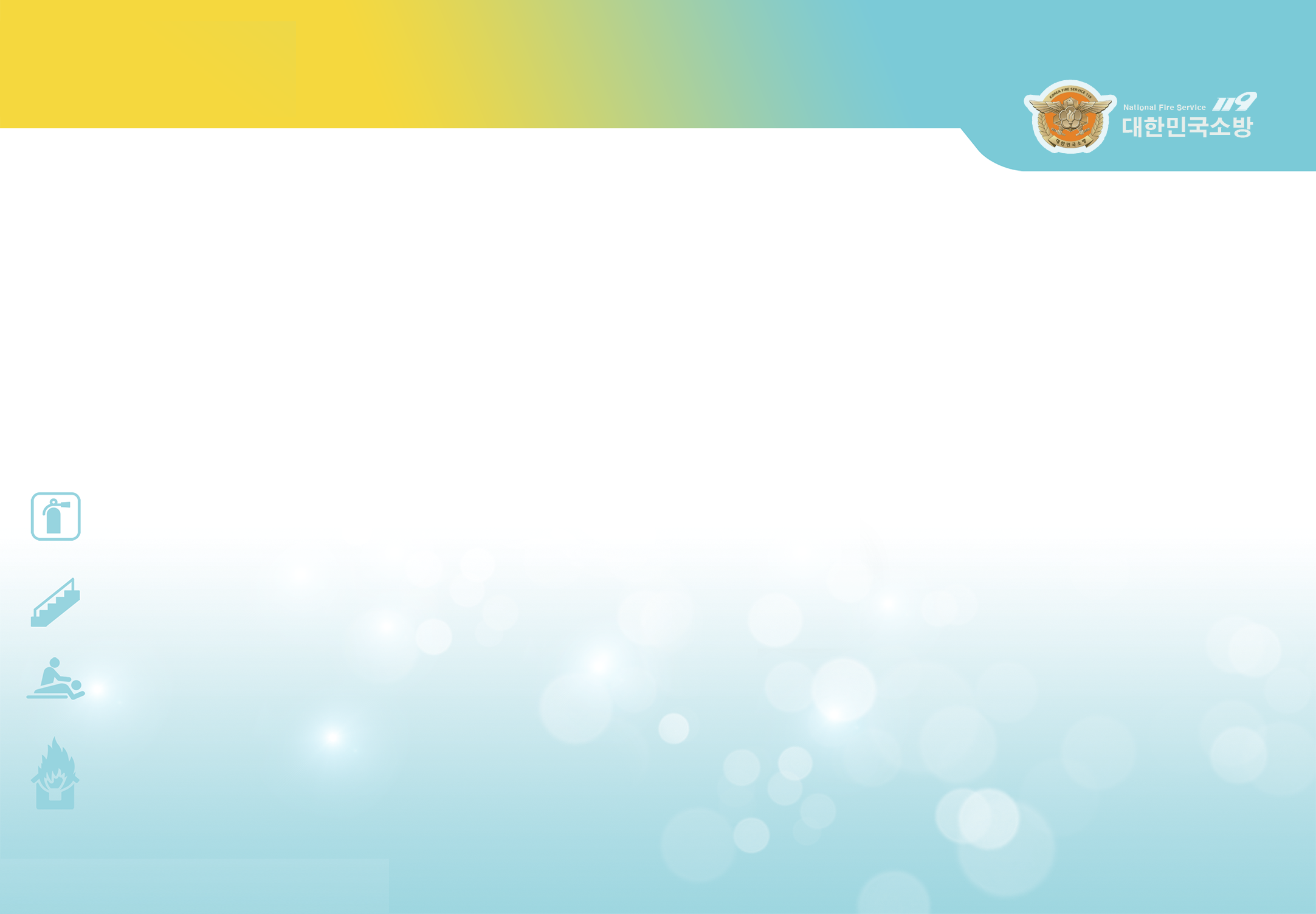 เมื่อเราทรมานจากแผลไหม้
3
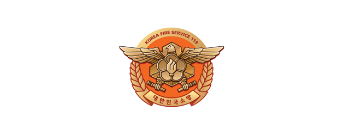 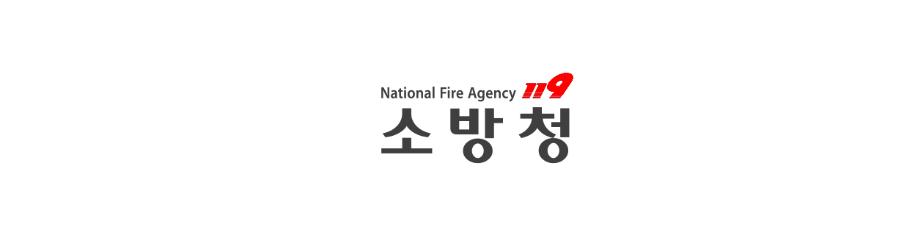 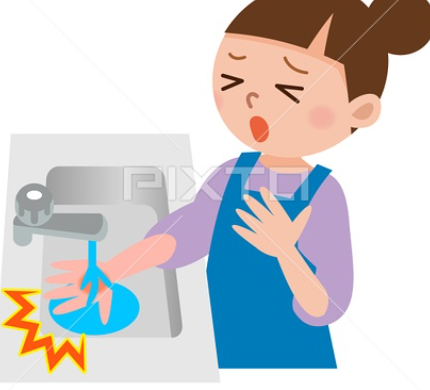 เมื่อเราถูกไฟไหม้ให้ประคบด้
วยน้ำเย็นประมาณ 20 นาที
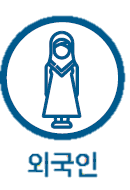 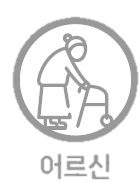 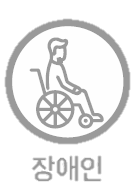 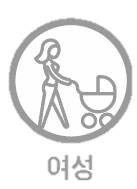 10
ผู้หญิง
คนต่างชาติ
ผู้อาวุโส
ผู้พิการ
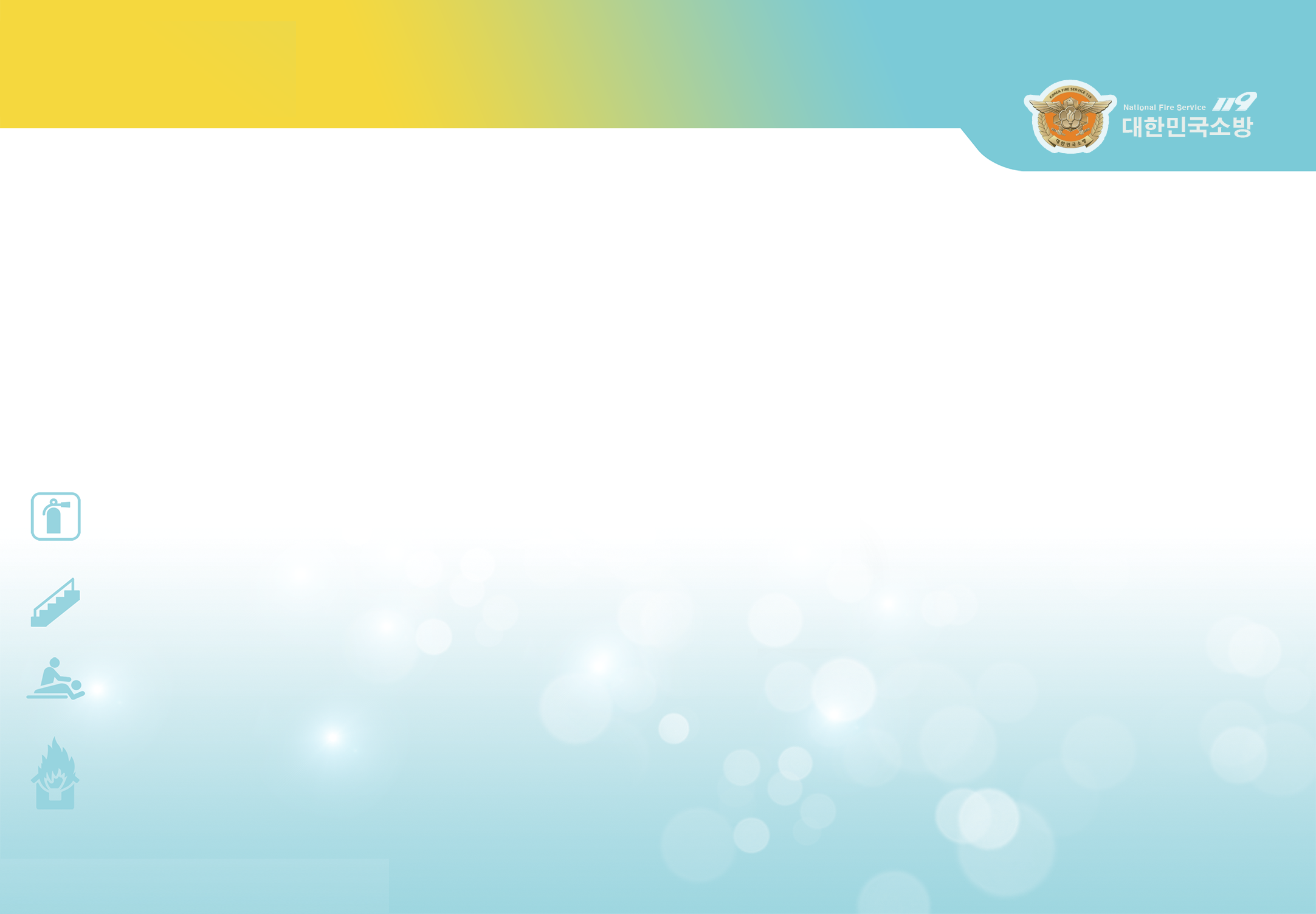 เมื่อเราทรมานจากแผลไหม้
3
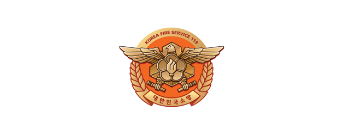 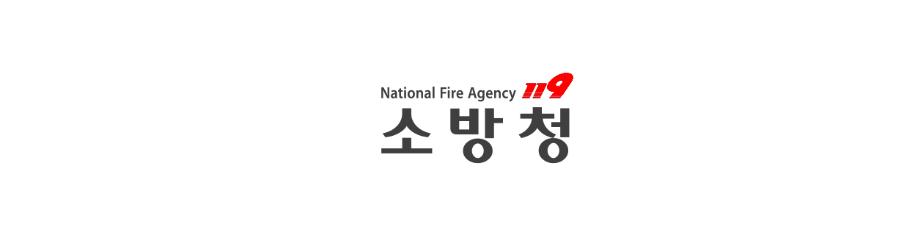 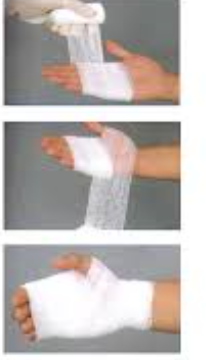 ทำให้ผ้ากอซทางการแพทย์เปียกด้วยน้ำเกลือแล้วห่อให้ทั่วแผลเพื่อลดอาการปวดและหลีกเลี่ยงการติดเชื้อ
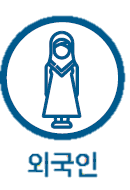 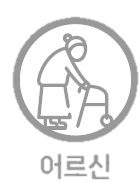 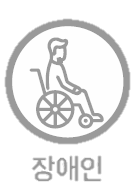 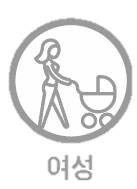 11
ผู้หญิง
คนต่างชาติ
ผู้อาวุโส
ผู้พิการ
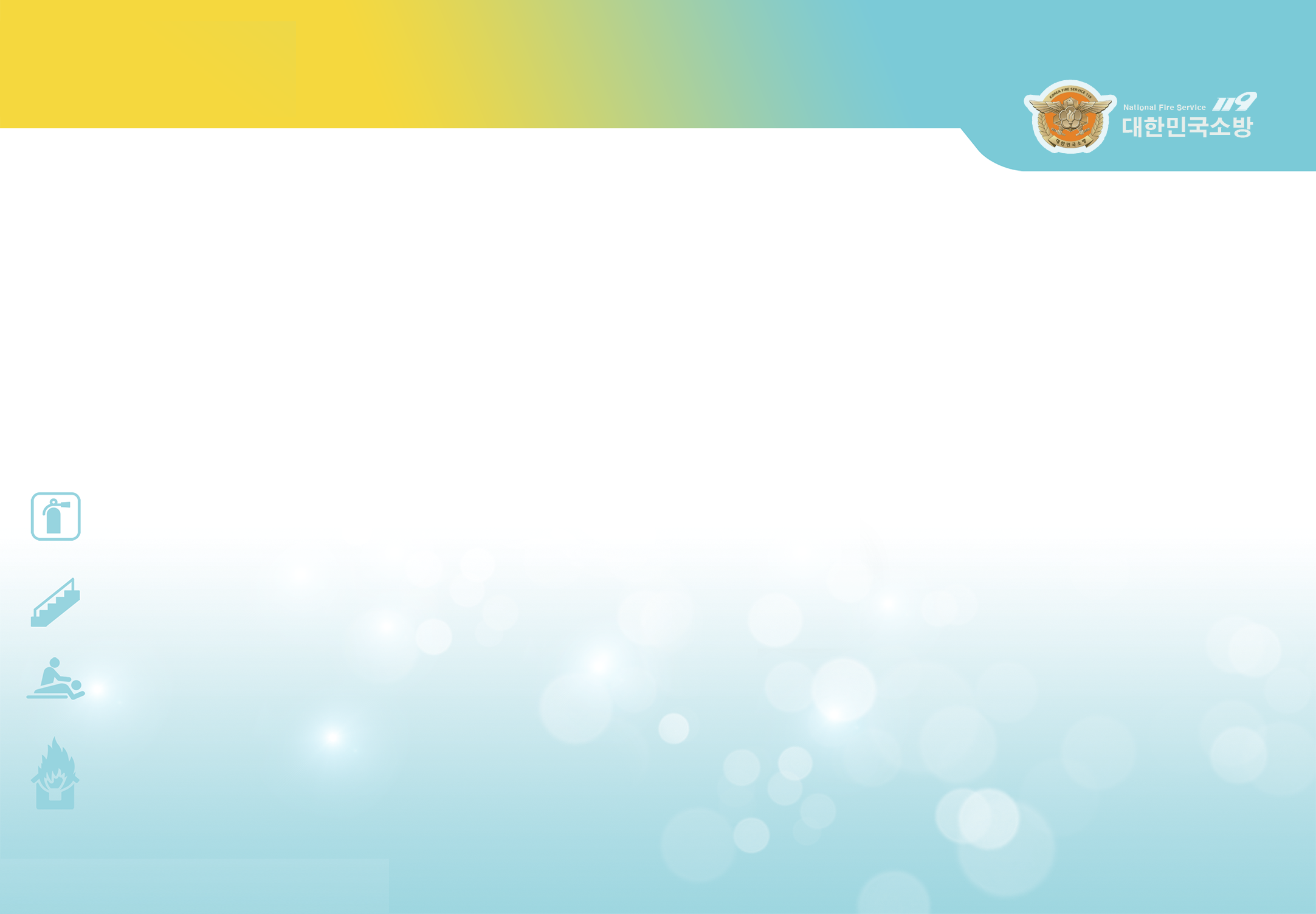 จุดสำคัญสำหรับความปลอดภัยจากอัคคีภัย
*
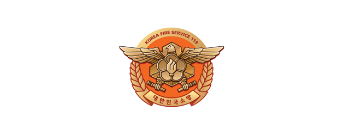 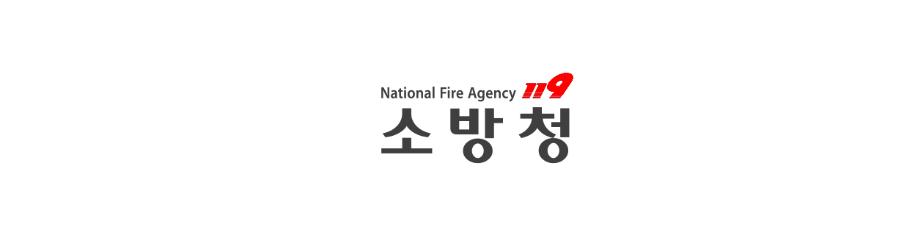 “
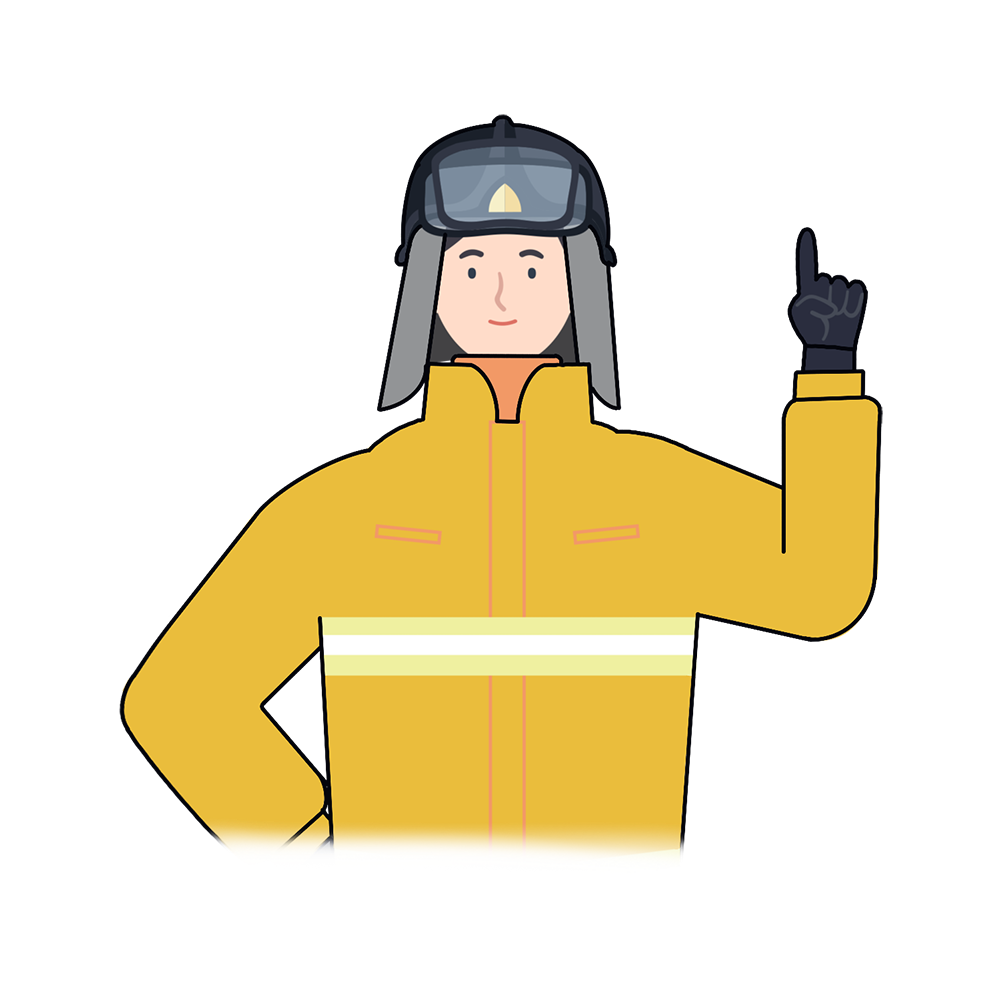 สภาพอากาศหนาวเย็นทำให้ความต้องการอุปกรณ์ทำความ
ร้อนเพิ่มขึ้นและนำไปสู่การเกิดเพลิงไหม้ได้ง่าย

ในกรณีที่เกิดไฟไหม้หรือเพลิงไหม้ให้โทรหมายเลข 119 ทันที

 ขอให้คุณเพลิดเพลินกับฤดูหนาวที่สะดวกสบายและปลอดภัยในเกาหลี
“
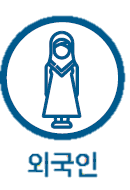 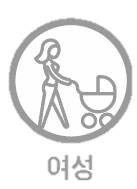 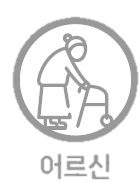 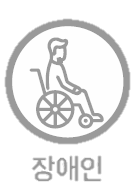 ผู้หญิง
คนต่างชาติ
ผู้อาวุโส
ผู้พิการ
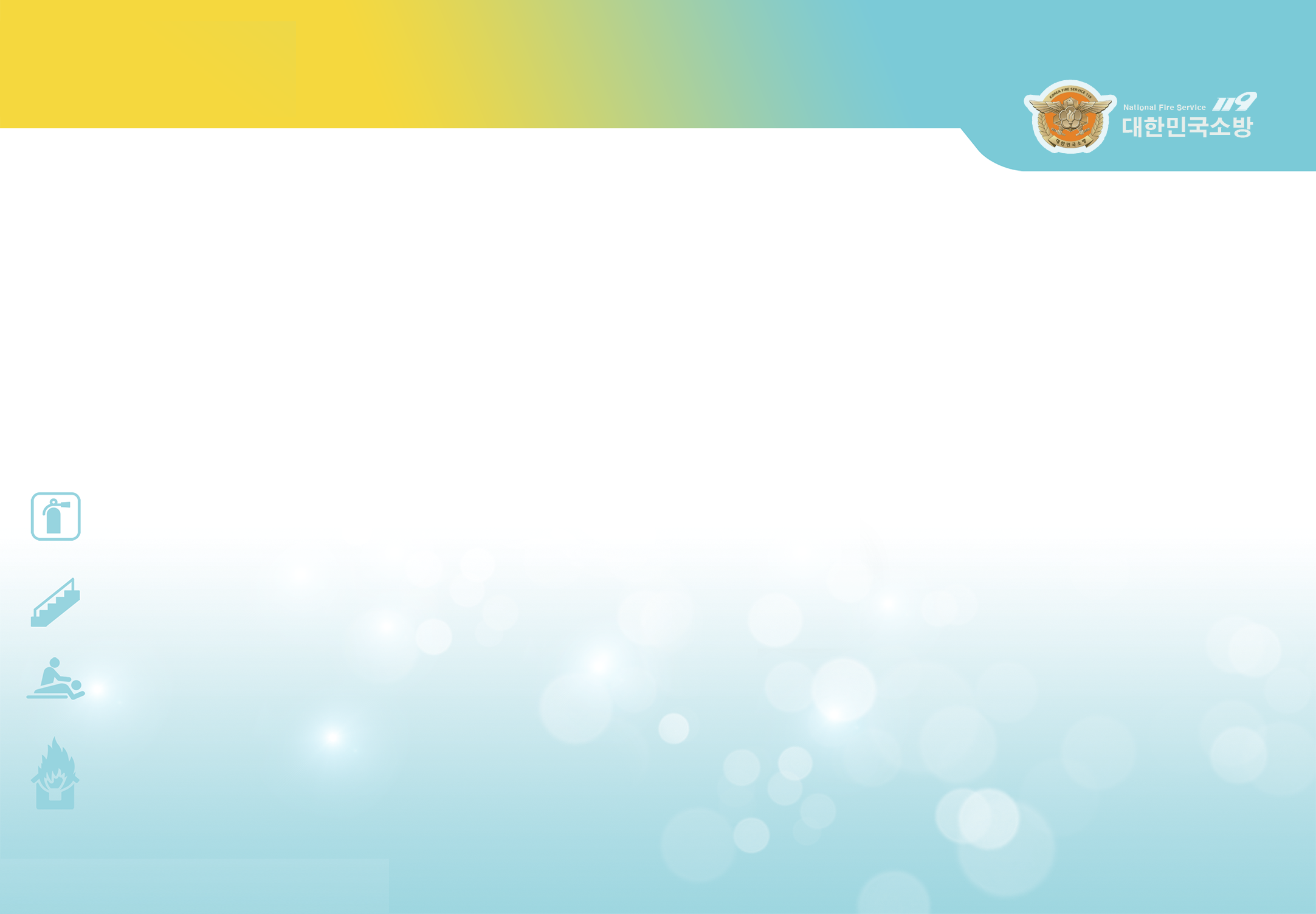 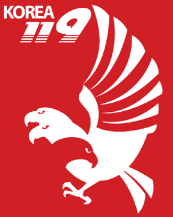 วิธีใช้เครื่องทำความร้อนอย่างปลอดภัย
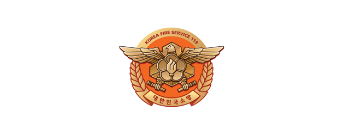 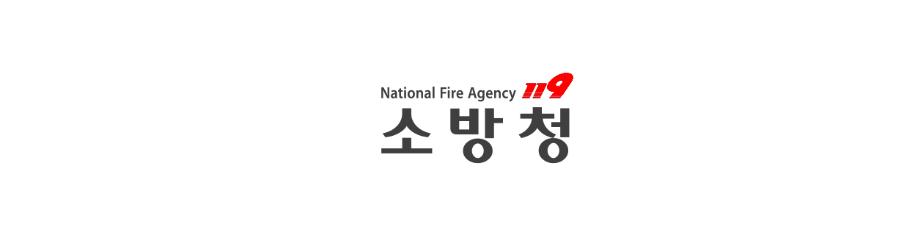 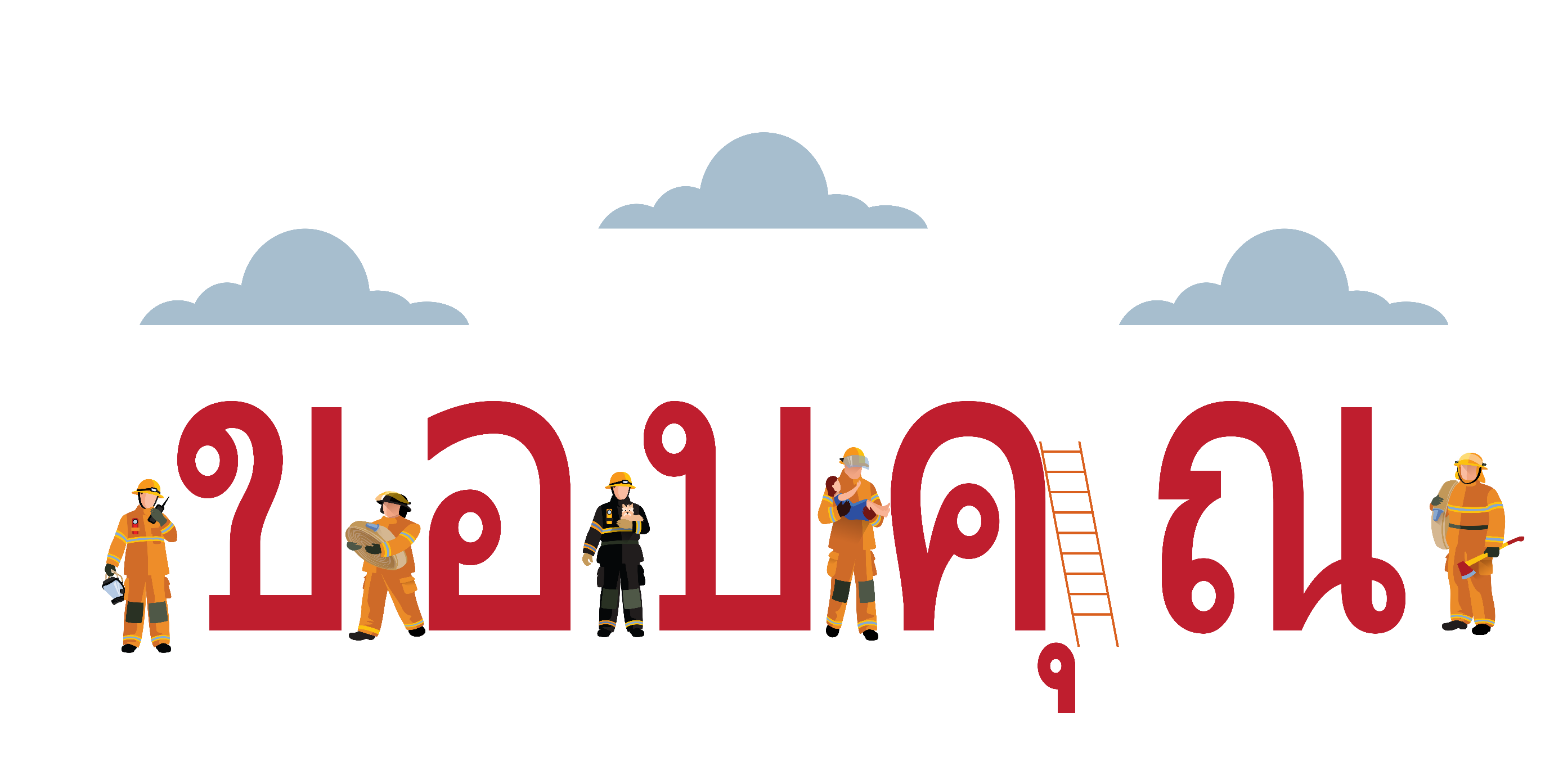 สังคมปลอดภัย ประชาชนมีความสุข ต้องมีการเรียนรู้การป้องกันอัคคีภัย